ПРАКТИКА ПО ПОЛУЧЕНИЮ ПРОФФЕСИОНАЛЬНЫХ УМЕНИЙ И НАВЫКОВ
3 курс 
Группа 
СОЛОГ-31-17
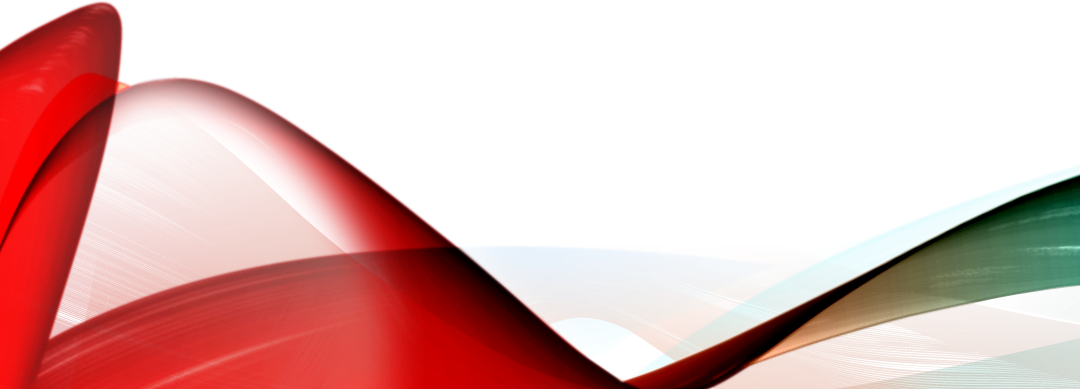 Муниципальное автономное общеобразовательное учреждение «Лицей №42» городского округа город Уфа Республики Башкортостан
Практику в МАОУ «Лицей №42» можно условно разделить на несколько этапов:
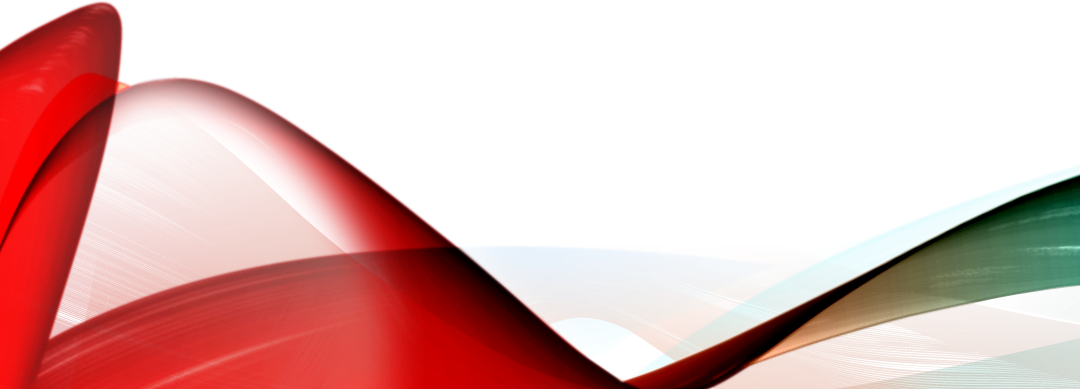 1.Ознакомительный этап
На ознакомительном этапе была получена информация о структуре МАОУ .
 Знакомство с нормативно - правовыми документами учителя – логопеда.
 Изучили состав детей, посещающих логопункт. 
 Наблюдение 14 фронтальных и 8 индивидуальных занятий, каждое из которых проанализировали.
2.Диагностический этап
На диагностическом этапе 
 разработали консультации для родителей и воспитателей.
 оказали помощь логопеду в проведении обследовании речевой стороны дошкольника
3. этап Коррекционно– восстановительной работы
разработали несколько занятий: фронтальное логопедическое занятие и индивидуальное занятие. 
 
В работе использовали  приемы активизирующие внимание и познавательную деятельность обучающегося. Сами занятия проходили в виде игровой деятельности.
Вывод
«Работа школьного логопеда существенно отличается от работы логопеда в детском саду. Школьный логопед занимается коррекцией не только устной, но и письменной речи, т.е. работает над специфическими (логопедическими) ошибками чтения и письма»